Figure 4. (A) Sagittal, (B) axial, and (C) coronal views of tangential pathways associated with the ganglionic eminence ...
Cereb Cortex, Volume 22, Issue 2, February 2012, Pages 455–464, https://doi.org/10.1093/cercor/bhr126
The content of this slide may be subject to copyright: please see the slide notes for details.
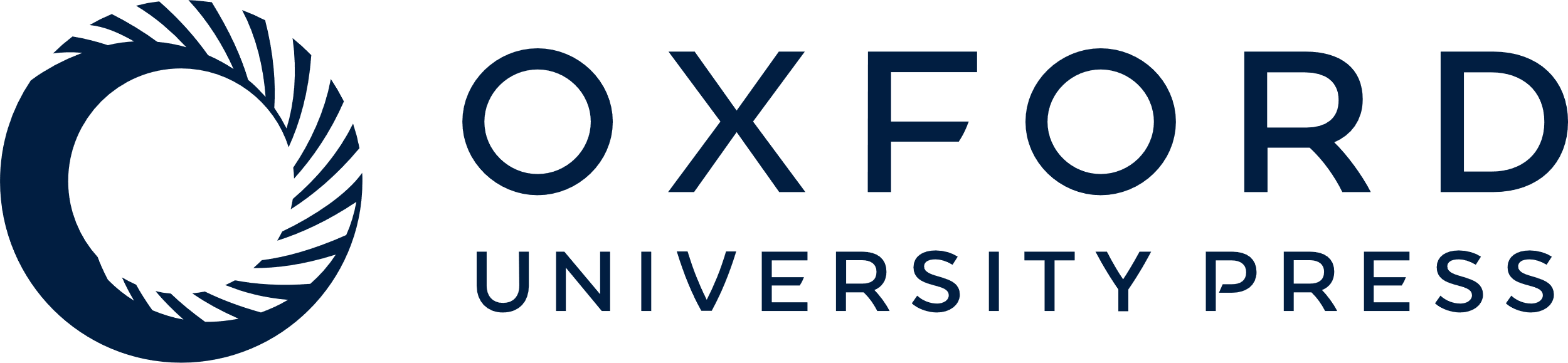 [Speaker Notes: Figure 4. (A) Sagittal, (B) axial, and (C) coronal views of tangential pathways associated with the ganglionic eminence at W17 (a). (b) Pathways continuous from the tangential pathways to the cerebral mantle and (c) thalamocortical and corticospinal tracts. These pathways were identified by using an axial slice shown in (A) as a slice filter. (D, E) A magnified image around Figure 2D (t) and (u). (D) Radial organization to the crests of the gyri and (E) radial organization to the depths of the sulci.


Unless provided in the caption above, the following copyright applies to the content of this slide: © The Author 2011. Published by Oxford University Press. All rights reserved. For permissions, please e-mail: journals.permissions@oup.com]